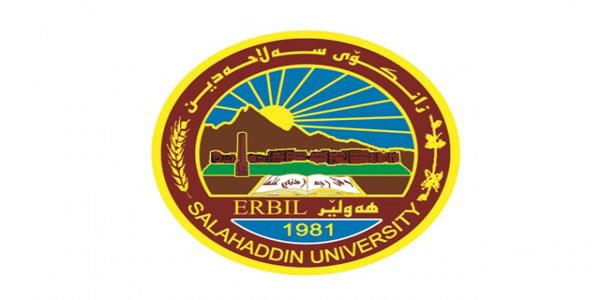 جامعة صلاح الدينكلية التربية / شقلاوةقسم اللغة العربية
النقد الأدبي القديم
 القضايا النقدية
  الطبقات وقضية الانتحال
المرحلة الثالثة
أستاذة المادة:
خيرية سعدي كريم
2022-2023
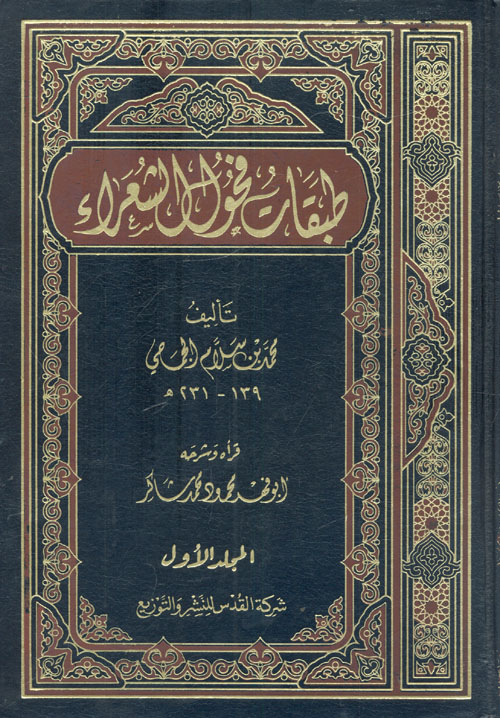 ابن سلاّم الجُمحي 
نظرية الطبقات وقضية الانتحال
يعد كتاب (طبقات فحول الشعراء) لابن سلام الجُمحي، أول كتاب نقدي يستند إلى نظرية الطبقات. حيث اتبع منهجية واضحة جعلت بعض مؤرخي النقد يرونه أول ناقد متخصص يستند على منهج مستقيم في تأريخ النقد الأدبي عند العرب.
منهج ابن سلام:  تأثر ابن سلام في فكرة الطبقات بعلماء الحديث، إذ كثرت الأحاديث النبوية الموضوعة والضعيفة مع بدايات ظهور الفِتن، مما دفع بعلماء الحديث إلى التصدي لهـذه الظاهرة، وذلـك بوضع رواة الأحاديث في طبقات(مستويات)  بعد دراسة أسانيدهم ونقدها، فقام ابن سلام بنقل الفكرة إلى مجال النقد الأدبي وأضاف إليها شيئاً من ثقافته وذوقه الفني مع دراسته الواسعة للشعر والشعراء.
مثال:
   حدثنا ‏ ‏الحميدي عبد الله بن الزبير، ‏قال حدثنا ‏سفيان، قال حدثنا ‏‏يحيى بن سعيد الأنصاري، ‏قال أخبرني ‏‏محمد بن إبراهيم التيمي، ‏‏أنه سمع ‏علقمة بن وقاص الليثي ‏‏يقول، سمعت ‏عمر بن الخطاب ‏‏رضي الله عنه ‏على المنبر ‏‏قال : سمعت رسول الله ‏ ‏صلى الله عليه وسلم ‏ ‏يقول ” ‏إنما الأعمال ‏‏بالنيات ‏‏وإنما لكل امرئ ما نوى، فمن كانت هجرته إلى دنيا ‏يصيبها ‏‏أو إلى امرأة ينكحها فهجرته إلى ما هاجر إليه ”
منهج ابن سلّام في كتابه ( طبقات فحول الشعراء)
   لقد وزع ابن سلام أربعين شاعرا جاهليا على عشر طبقات، في كل طبقة أربعة شعراء.
40 شاعرا جاهليا على  10 طبقات  في كل طبقة 4 شعراء.....
تلى ذلك مجموعة من الشعراء يبلغ تعدادهم 34 شاعرا  وزعهم على طبقتين وهم:
   أصحاب المراثي                 و      شعراء القرى العربية
 أما الإسلاميون فقد وزعهم على:  عشر طبقات أيضا في كل طبقة أربعة شعراء وهكذا....
لقد اعتمد ابن سلام في اختيار الشعراء وتوزيعهم في طبقاته على عدة معايير منها:
1-معيار الكثرة والجوَدة  هذا الأساس فضّل حسان بن ثابت على شعراء المدينة وذلك لأنه " كثير الشعر جيده" كما قال.

2- المعيار الثاني هو تنوع الأغراض: وضع في نصب عينيه قضية الكمية والنوعية مع اختلاف الأغراض.  كان ابن سلام ناقدا محترفاً ومتخصصا يتعامل مع النصوص الشعرية وفق المعيار الفني وينزل الشعراء منازلهم وفق قدرتهم الإبداعية على نظم الشعر في أغراضه المختلفة، فوضع كل من امرئ القيس وزهير بن أبي سلمى والنابغة والأعشى في الطبقة الأولى من الجاهليين.

علل : لماذا وضع ابن سلام الأعشى في الطبقة الأولى من الجاهليين؟
3- من المقايسس التي اعتمدها ابن سلام الابتداع والسبق أو الإبداع والأسبقية ولذلك أجمع النقاد على أولوية امرىء القيس لأنه أول من استوقف الصحاب وأبكي الديار و شبه النساء بالظباء،  وأن زهيراً أجمع المعانى الكثيرة في اللفظ القليل، في حين أن الأعشى أذهبهم في فنون الشعر، وأن النابغة أحسنهم ديباجة وأجزلهم بيتا.

علل: أجمع العلماء على أولوية امرئ القيس في الابتداع والسبق؟